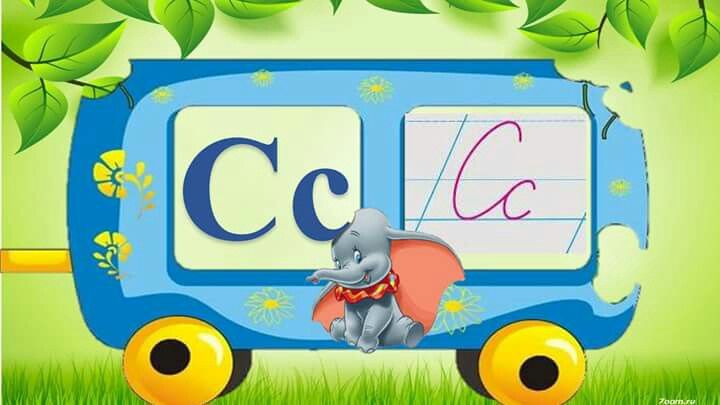 Навчання грамоти
Читання
Букварний період
Урок 32
Велика буква С. Читання слів і речень з вивченими літерами
Організація класу
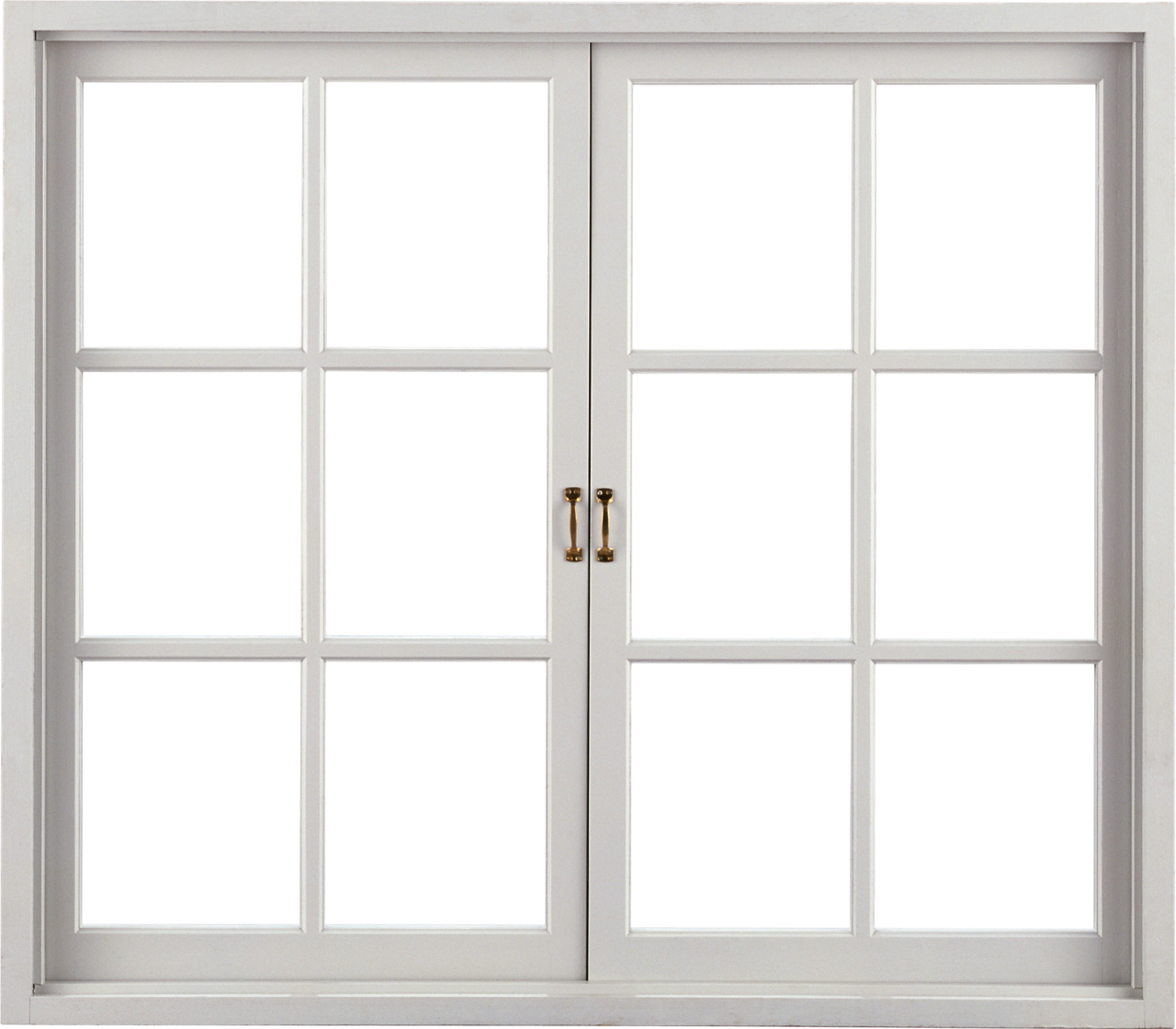 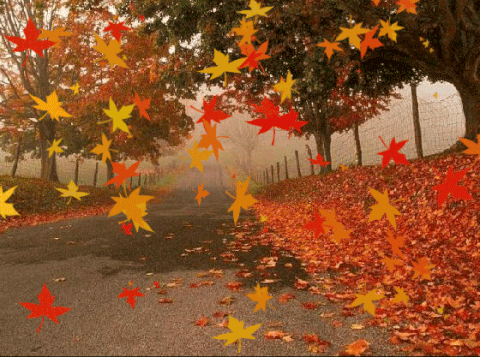 Продзвенів уже дзвінок, 
починається урок. 
Приготуйте без мороки
Все, що треба до уроку.
Зошит, гумку, олівці. 
Все готове?
Молодці!
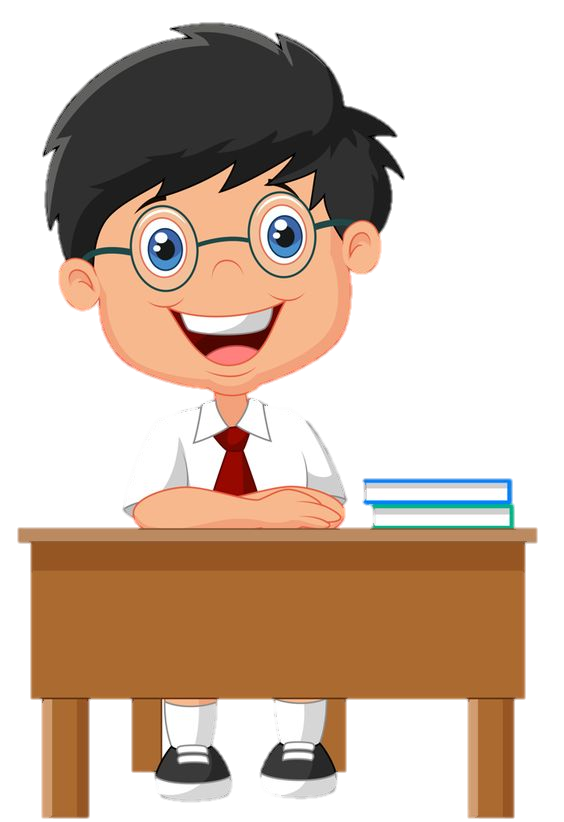 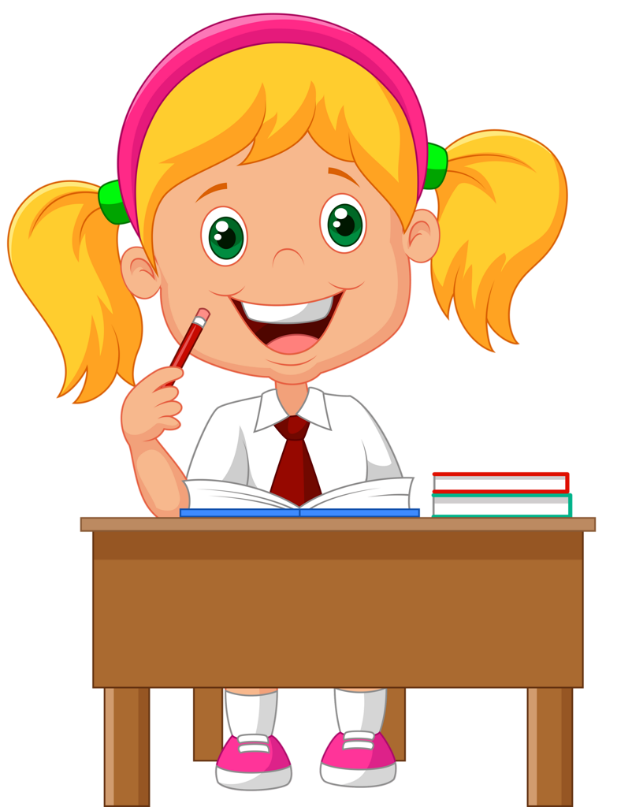 Вправа «Дерево очікувань»
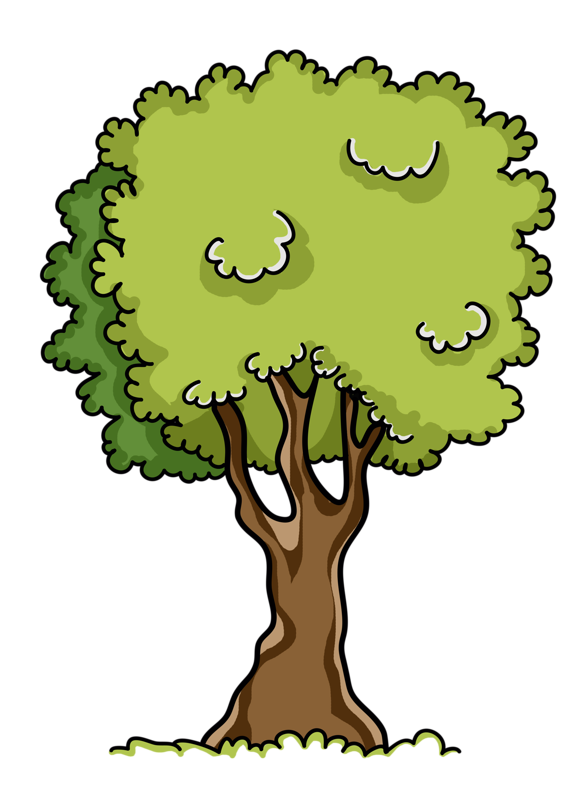 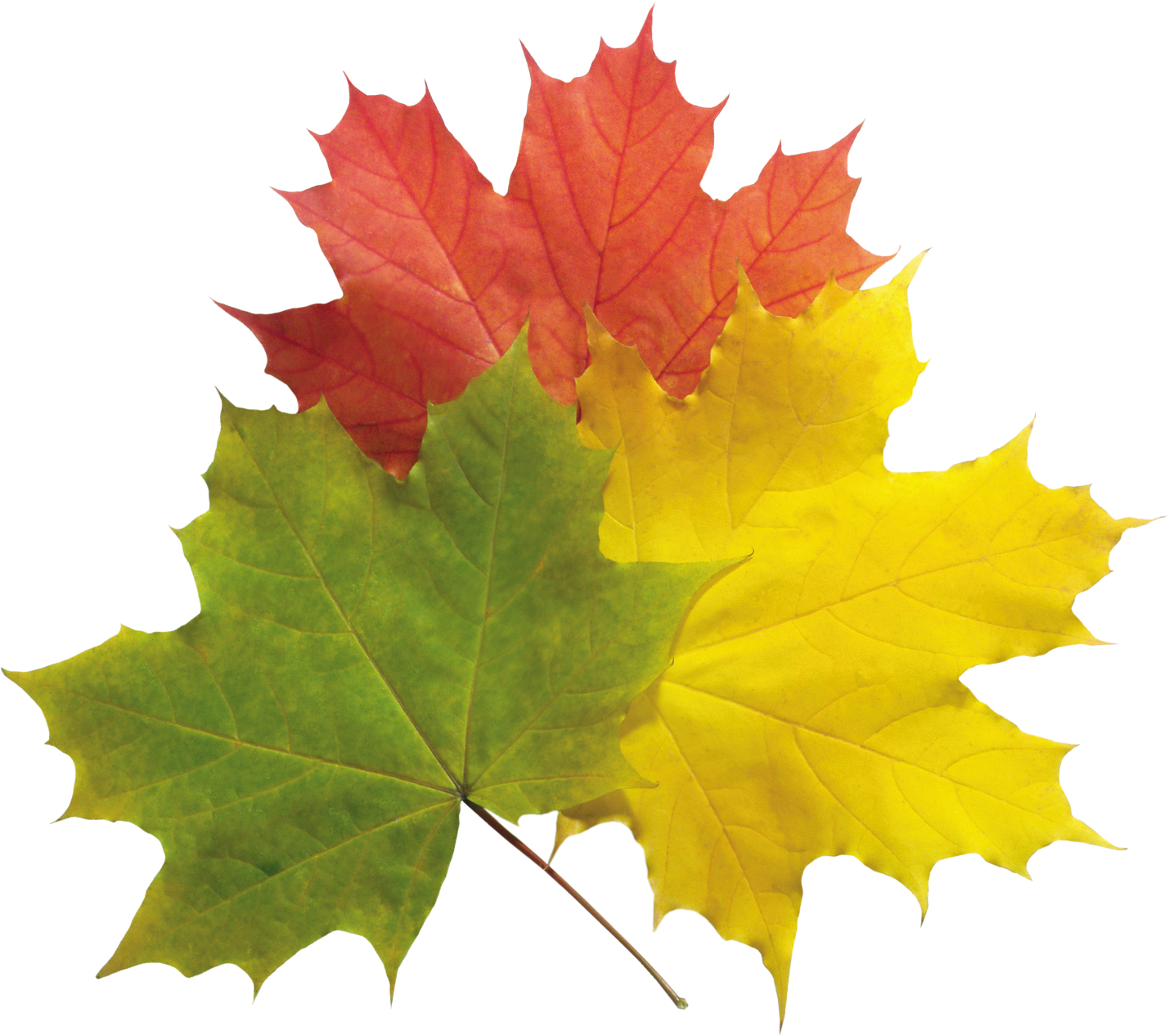 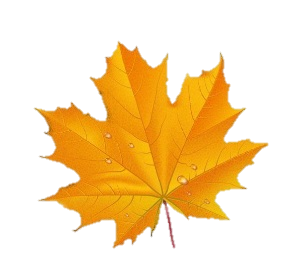 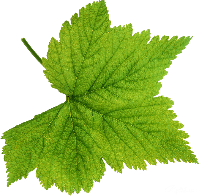 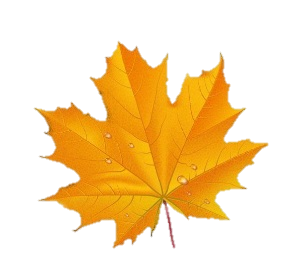 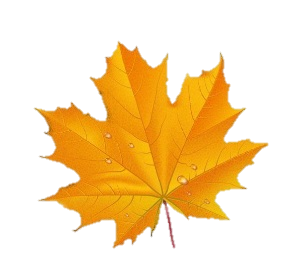 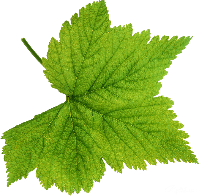 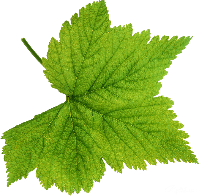 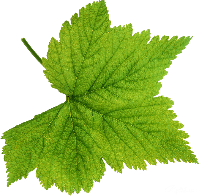 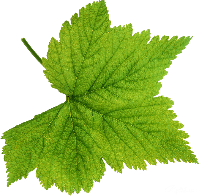 Буде важко
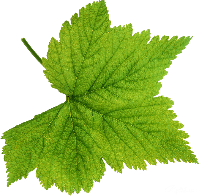 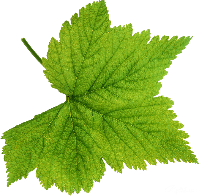 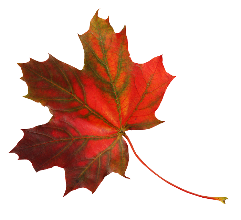 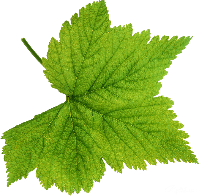 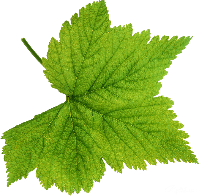 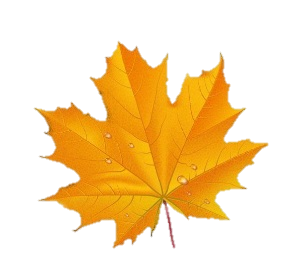 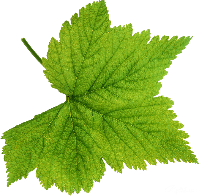 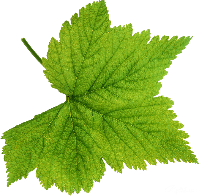 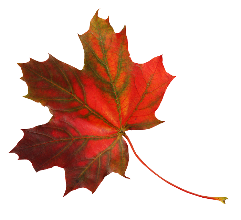 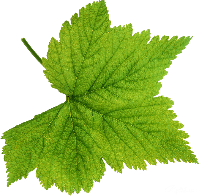 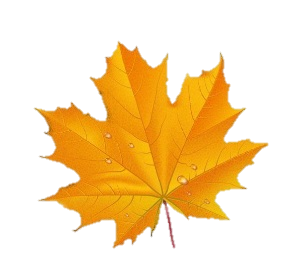 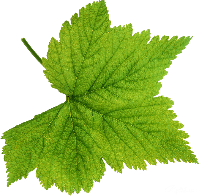 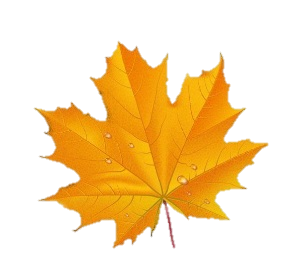 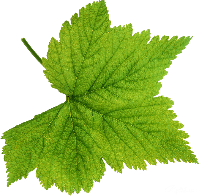 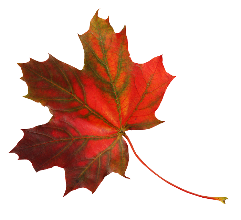 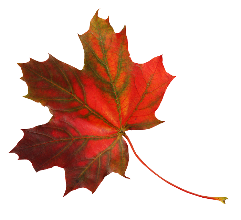 Буде легко
Буде цікаво
Визнач, яке слово «заховалось» у схемі.
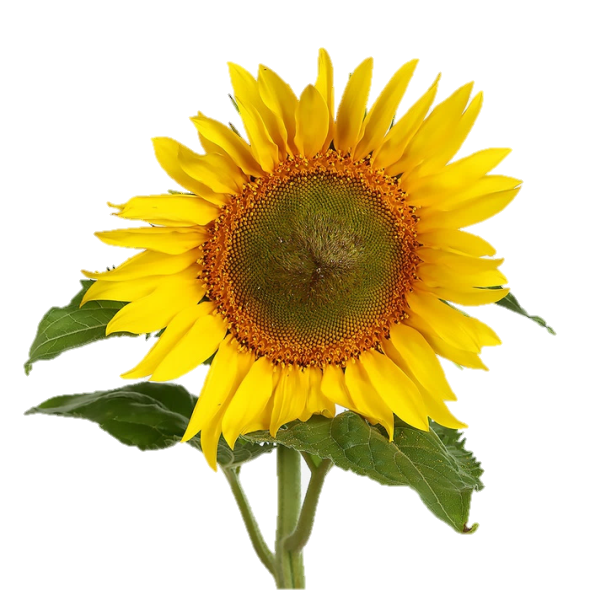 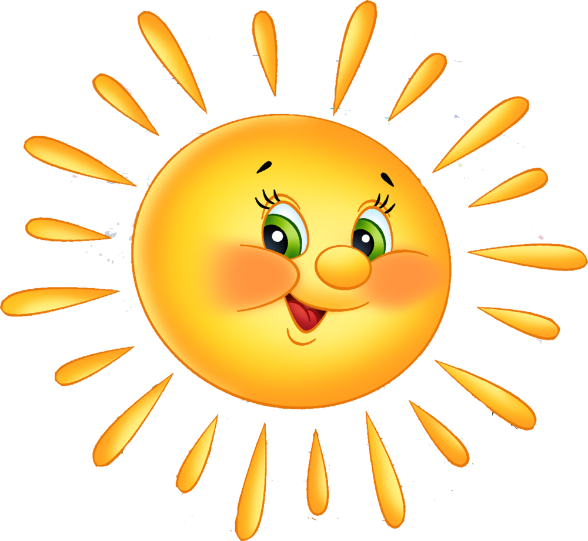 л
с
о
а
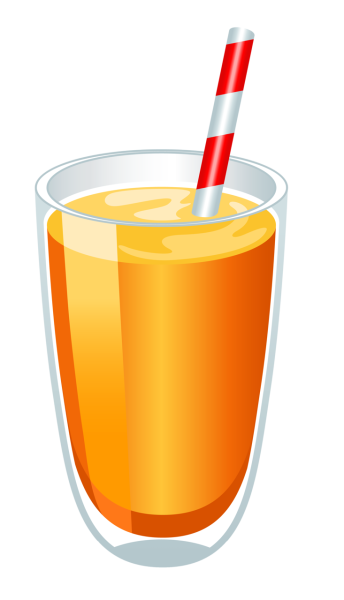 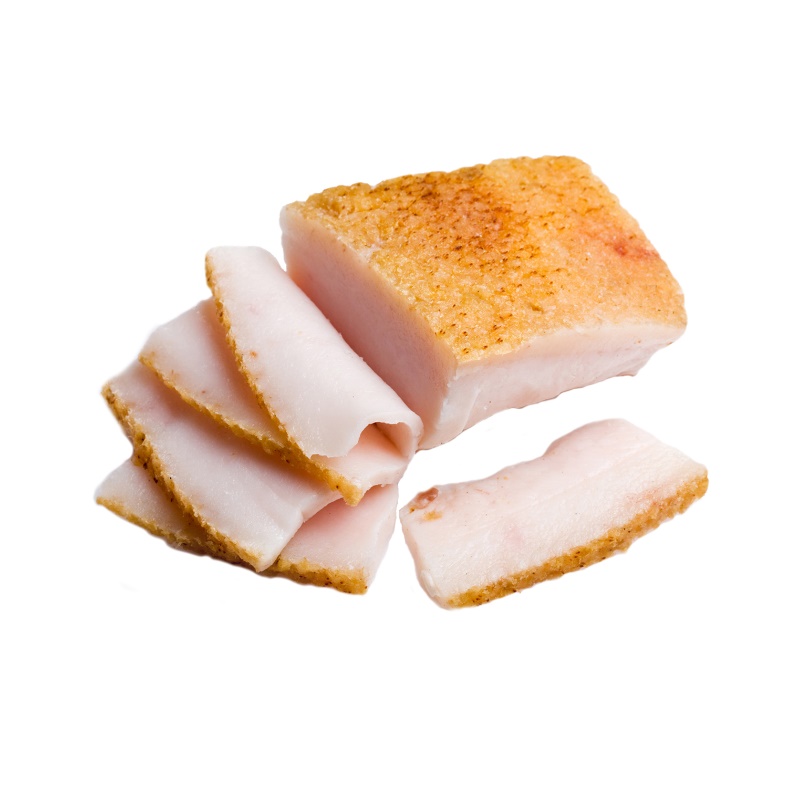 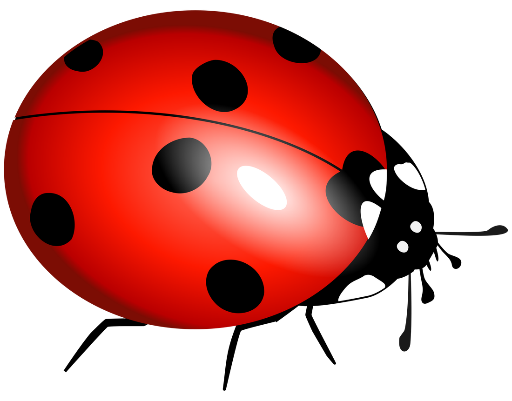 Прочитай склади. З'єднай їх з відповідними малюнками.
со
су
си
са
се
сі
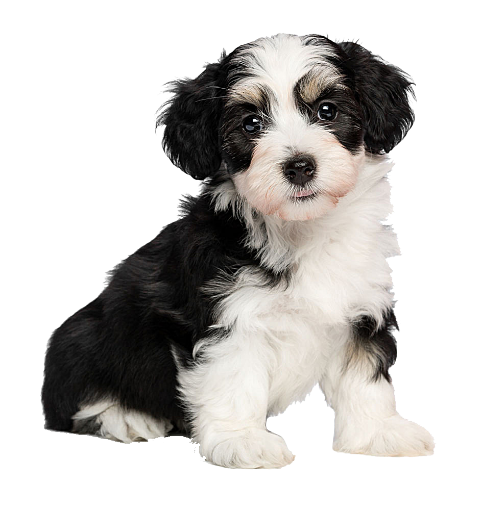 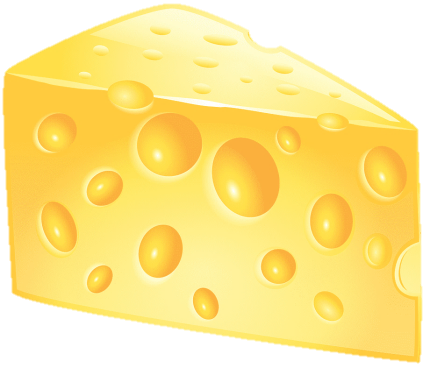 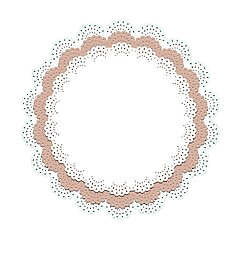 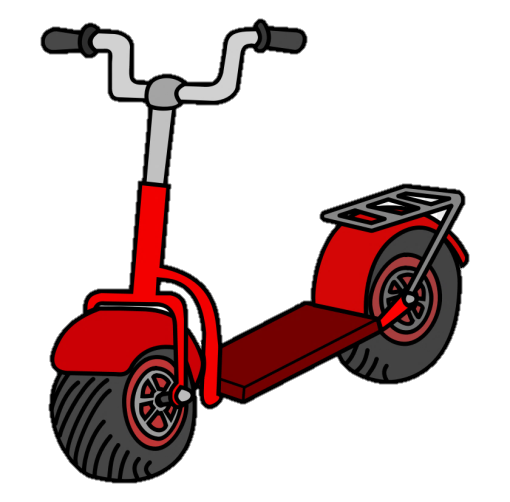 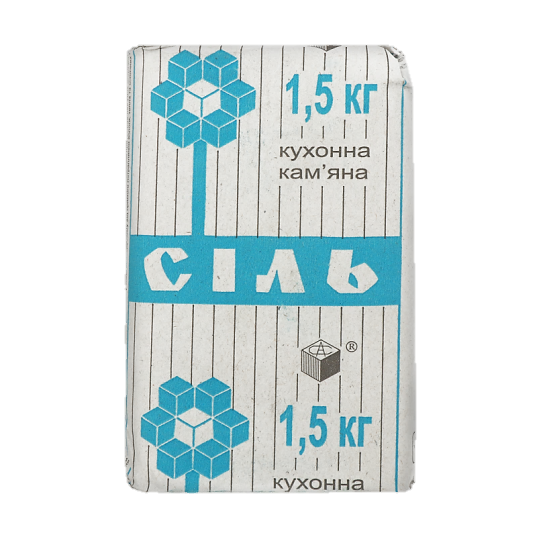 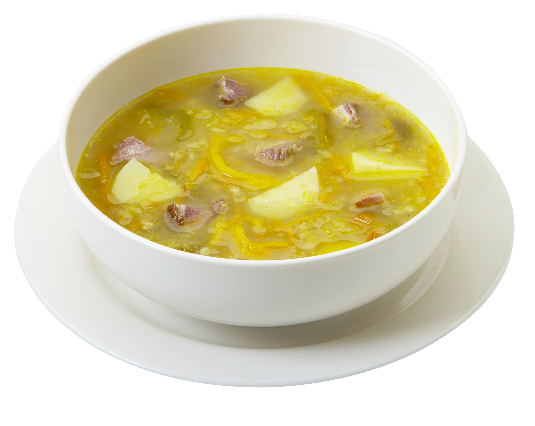 Склади речення за малюнками і схемами
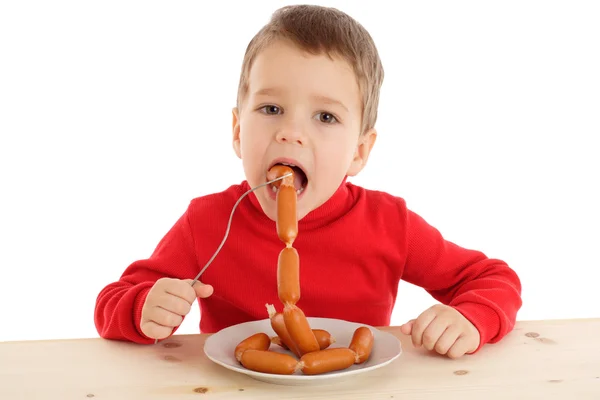 С                                          .
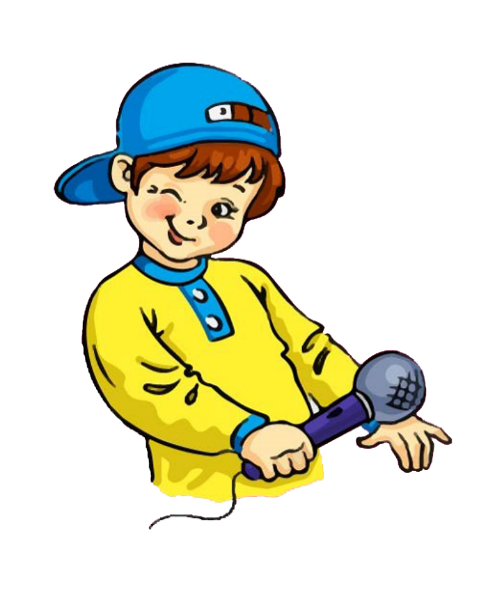 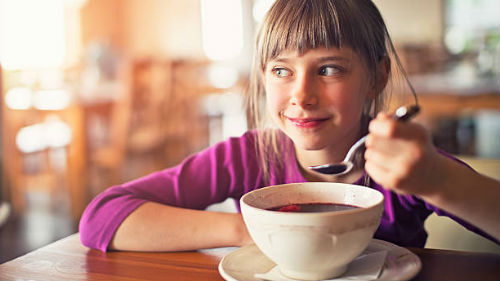 С                                          .
Повідомлення теми уроку
Сьогодні на уроці ми продовжимо навчатися читати склади, слова і речення з вивченими буквами, 
будемо друкувати велику букву С. 
Будемо працювати над інтонуванням тексту, правильною постановкою логічного наголосу в реченні, повторимо слово, що позначає 
різні предмети.
Напишемо диктант складів.
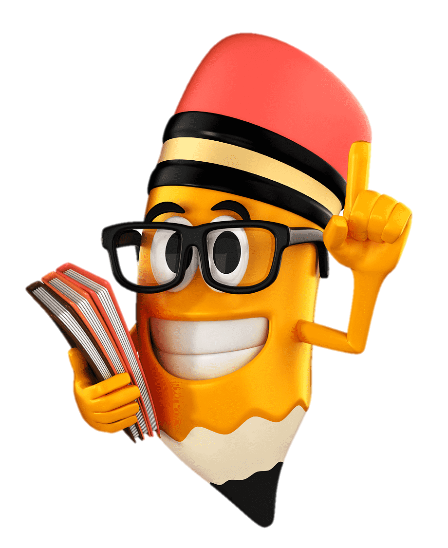 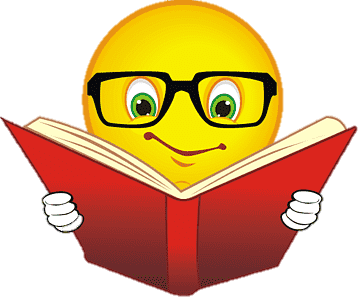 Словникова робота
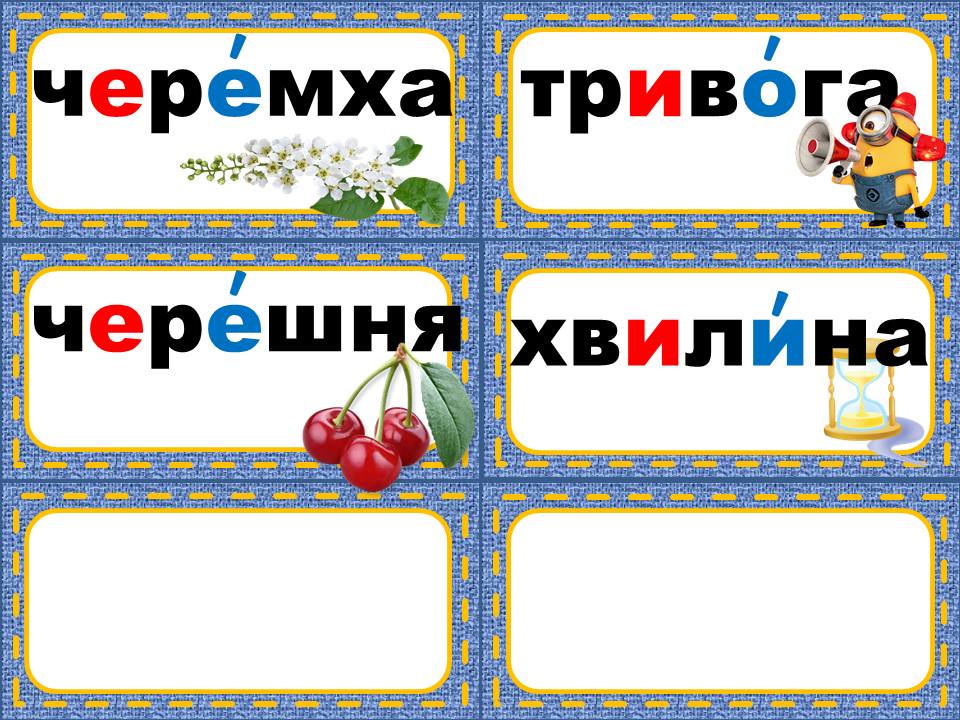 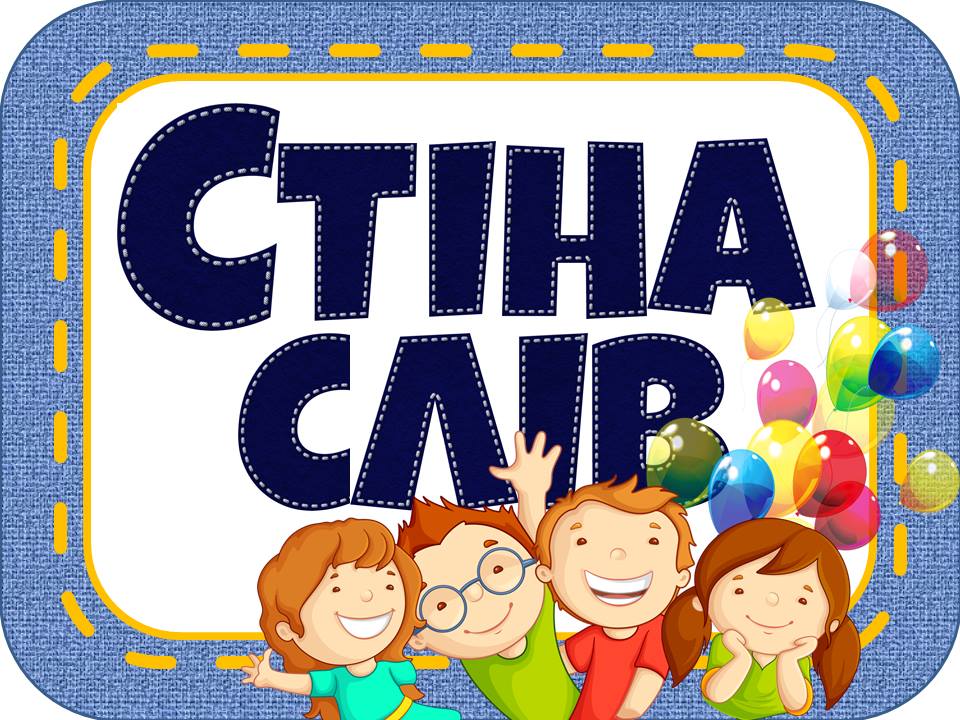 самокат ананас
хвіст волосся  коса
таксі сонечко
смола   масло
сосна   насос
сом сім оса
сік сливовий
Чим займаються діти? Придумай дітям імена на букву С. З якої букви пишемо імена людей?
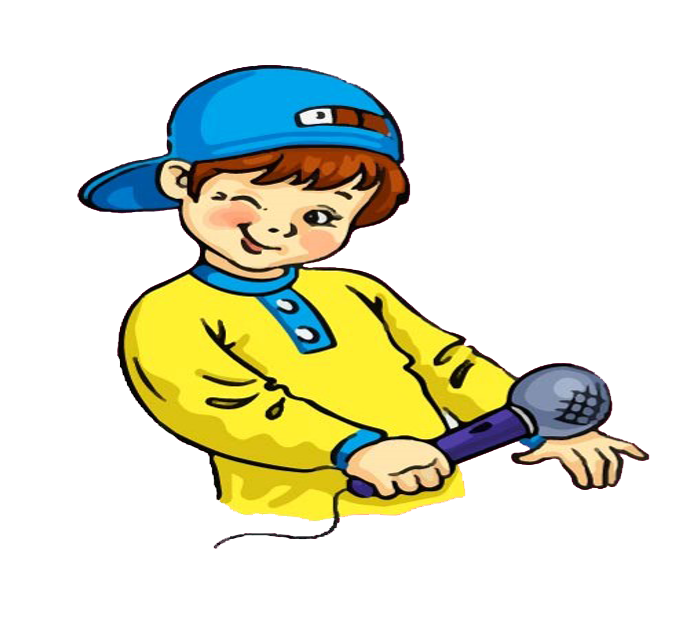 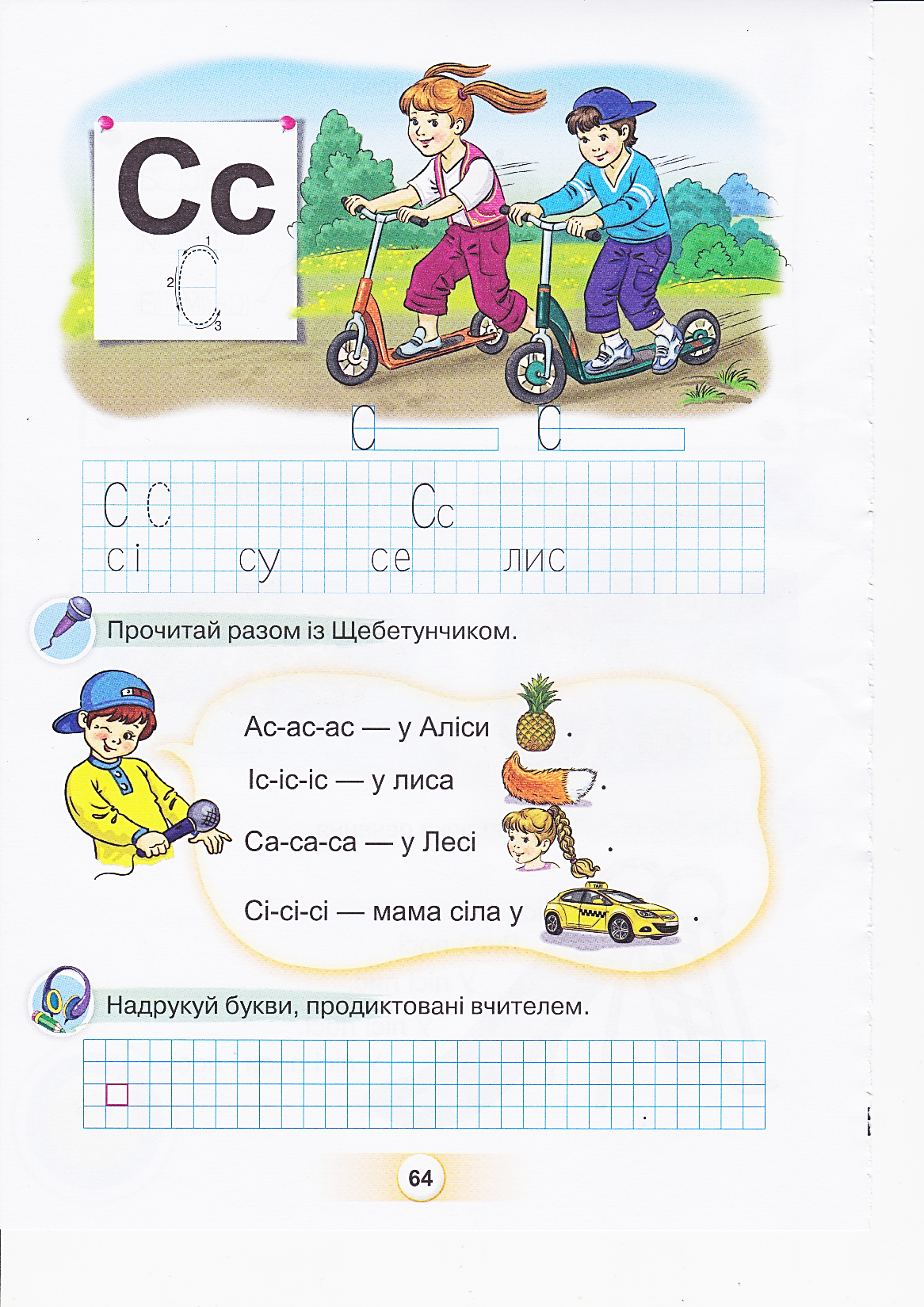 Які звуки може позначати буква С?
Підручник Сторінка
64
Завдання від Читалочки
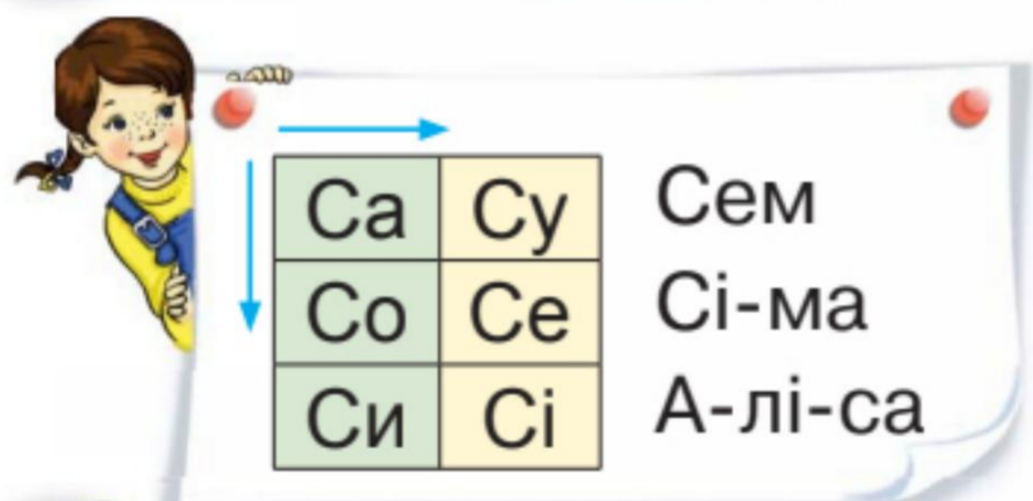 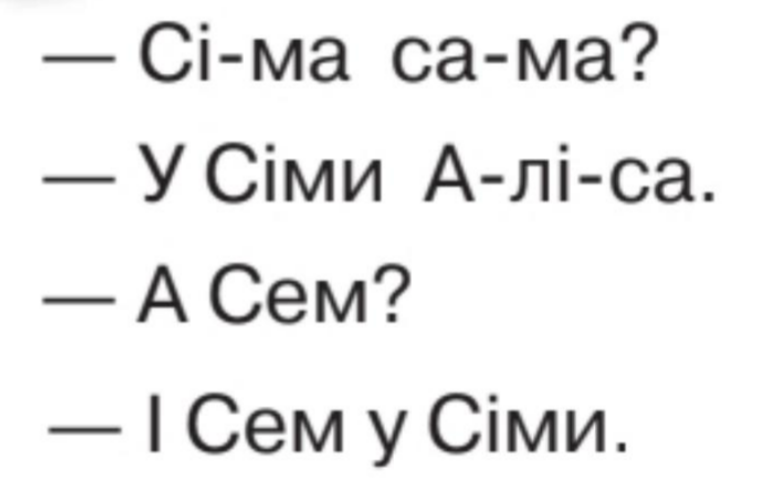 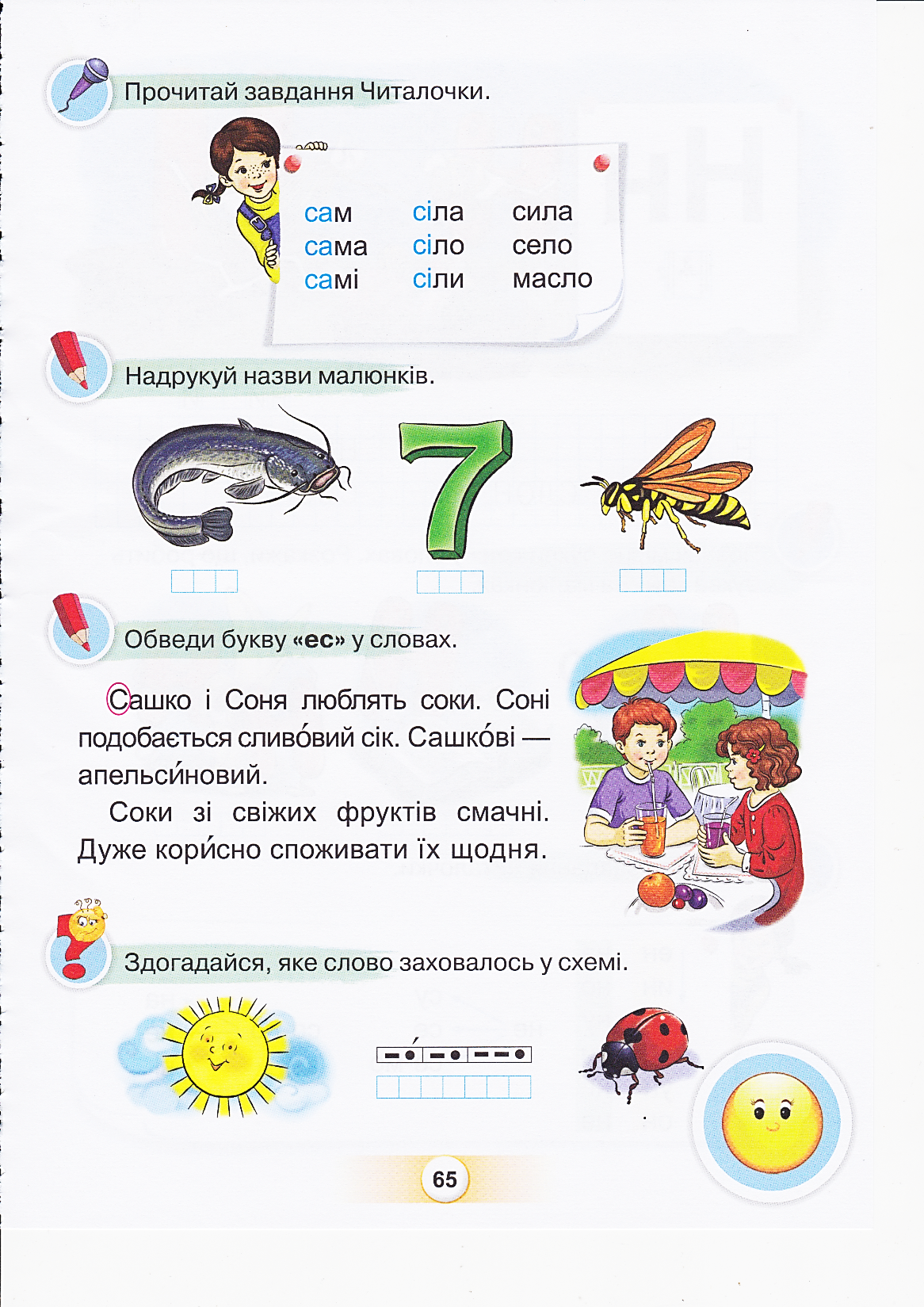 Як голосом показати кінець речення?
Прочитай назви слів
о с а
сом
с і м
Підручник Сторінка
64
Прочитай чистомовку від Щебетунчика: повільно, прискорюючи темп читання.
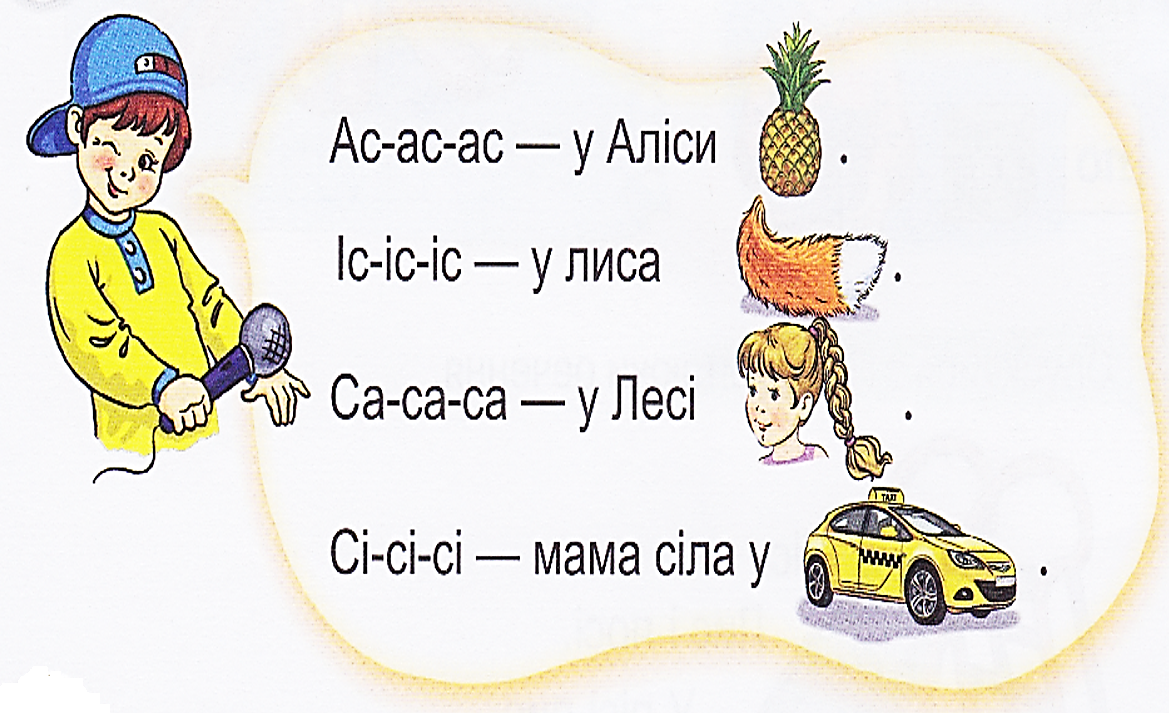 лиси
Підручник Сторінка
64
Спускаючись з гірки, прочитай речення з верхнього краю до нижнього.
Сом і оса.
Оса і сом.
    Сом сам.
          А оса?
  І оса сама.
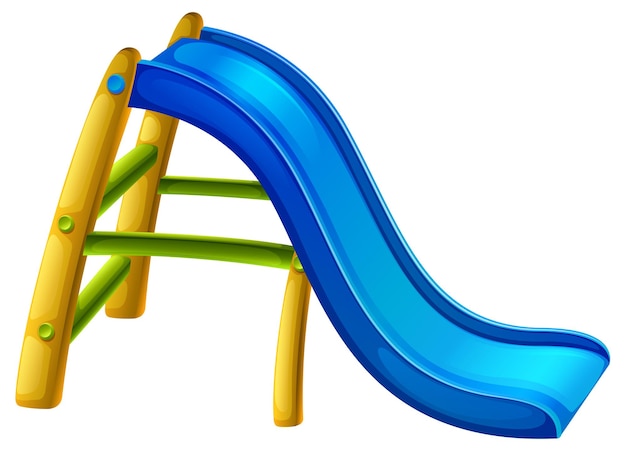 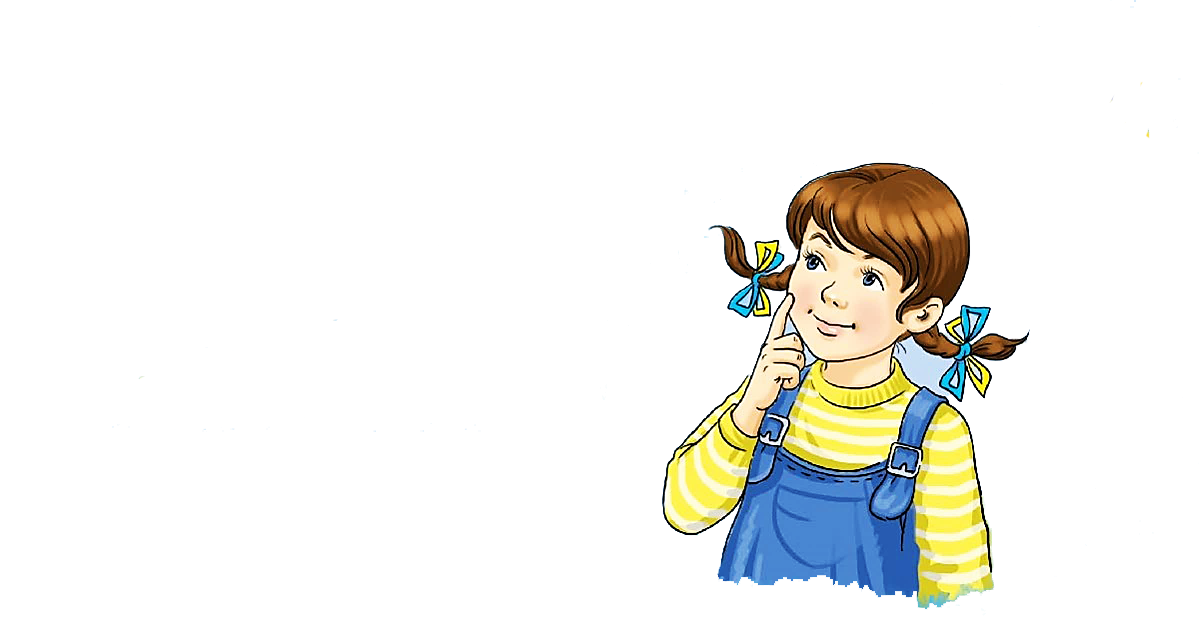 Підручник Сторінка
65
Прослухай або прочитай текст. Придумай заголовок.
Сашко і Соня люблять соки. Соні подобається сливовий сік. А Сашкові — апельсиновий.
Соки зі свіжих фруктів смачні. Дуже корисно споживати їх щодня.
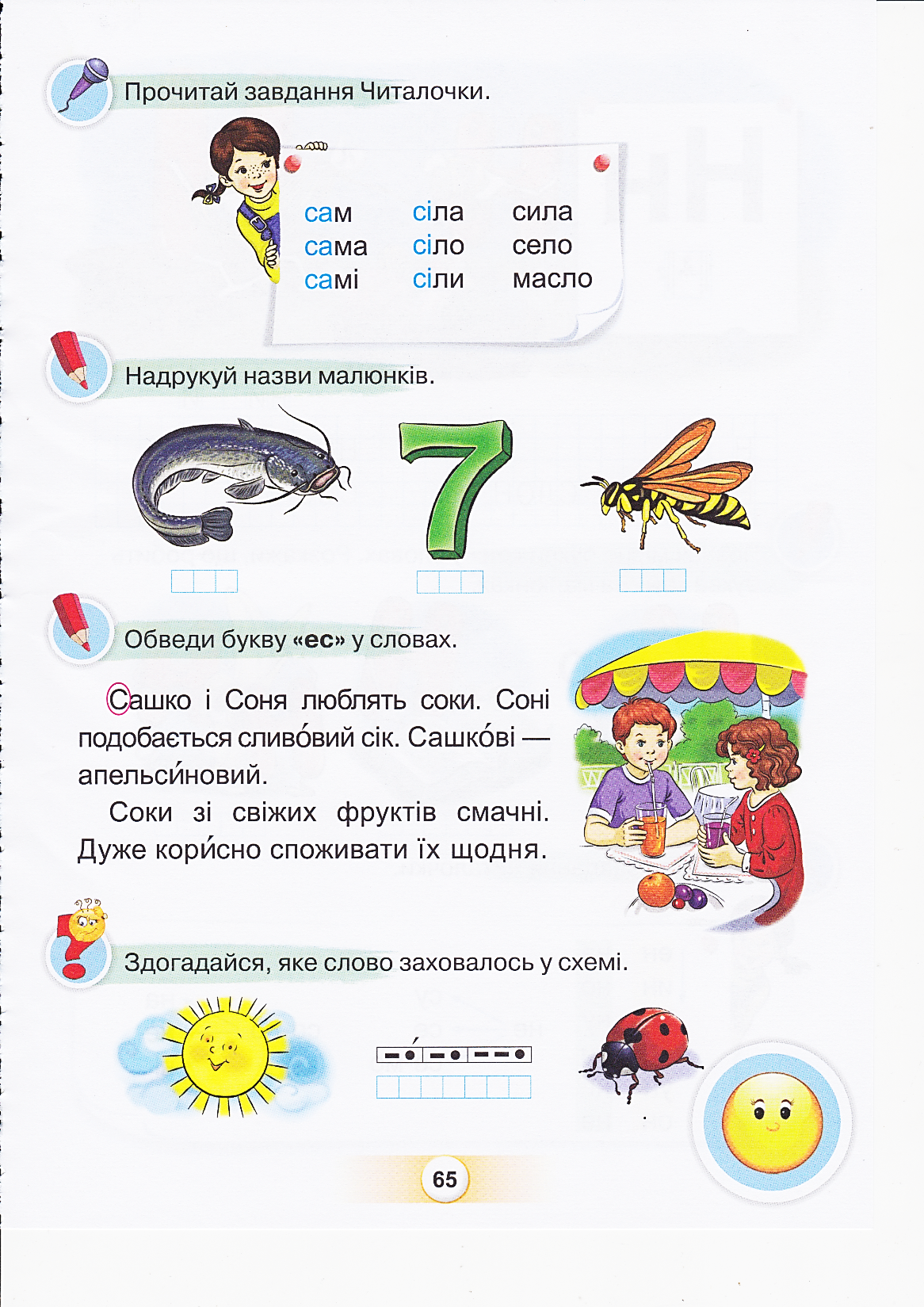 Підручник Сторінка
65
Здогадайся, яке слово заховалось у схемі.
Назви об'єкти. Що ти помічаєш? Здійсни звуковий аналіз слова. Назви букви цього слова, які вже вивчили. Склади два речення з цим словом з різним значенням.
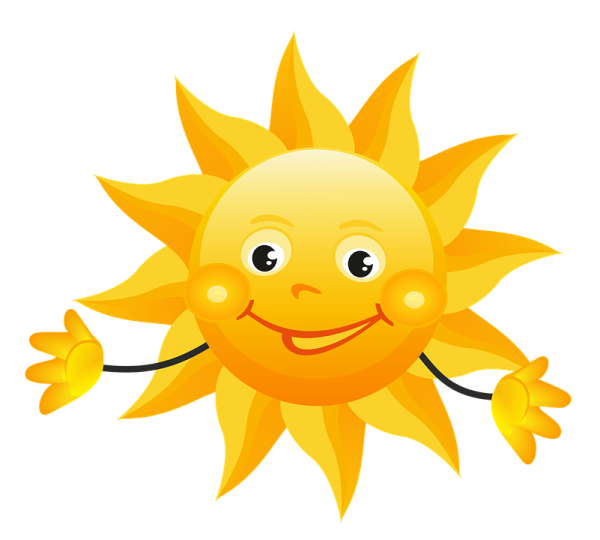 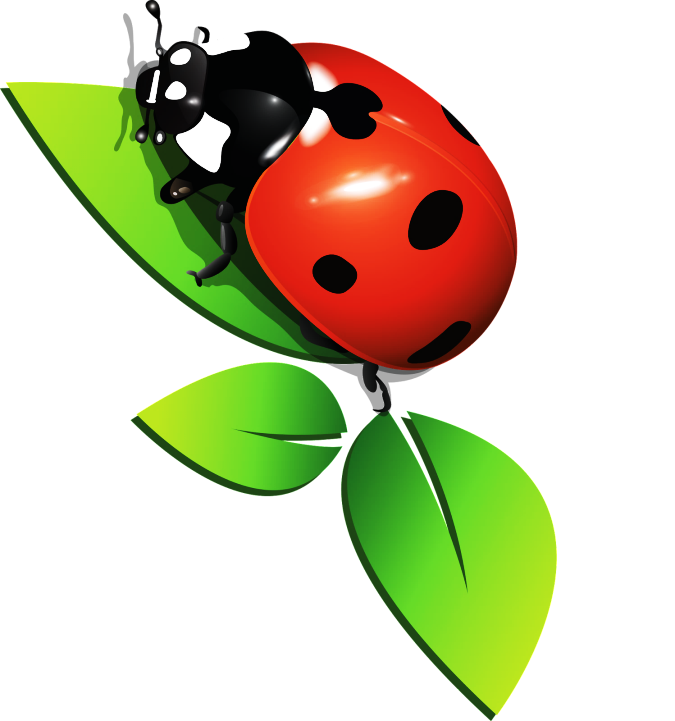 к
с
о
ч
о
н
е
Сонечко рятує рослини.
Сонечко зігріває Землю.
Підручник Сторінка
65
Мовна гра
Що змінилось?
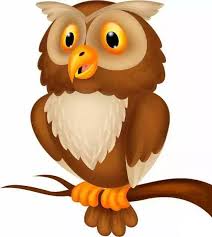 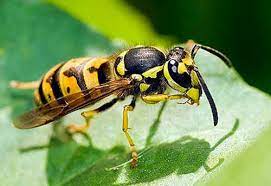 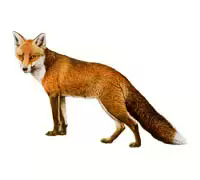 Робота в зошиті
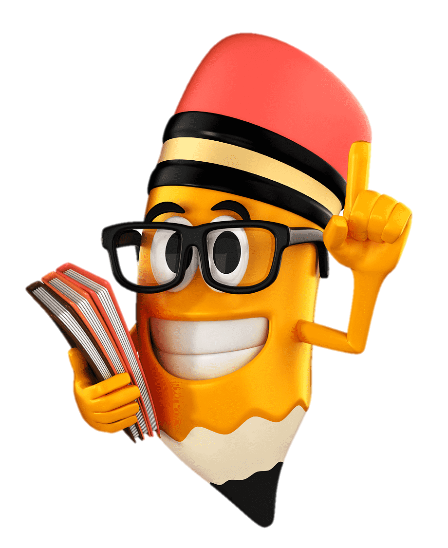 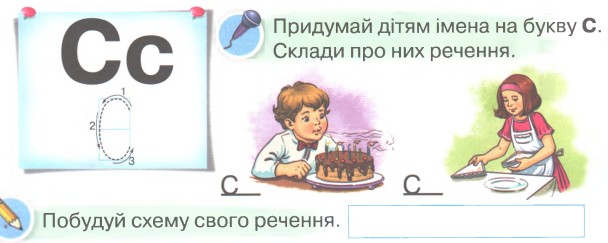 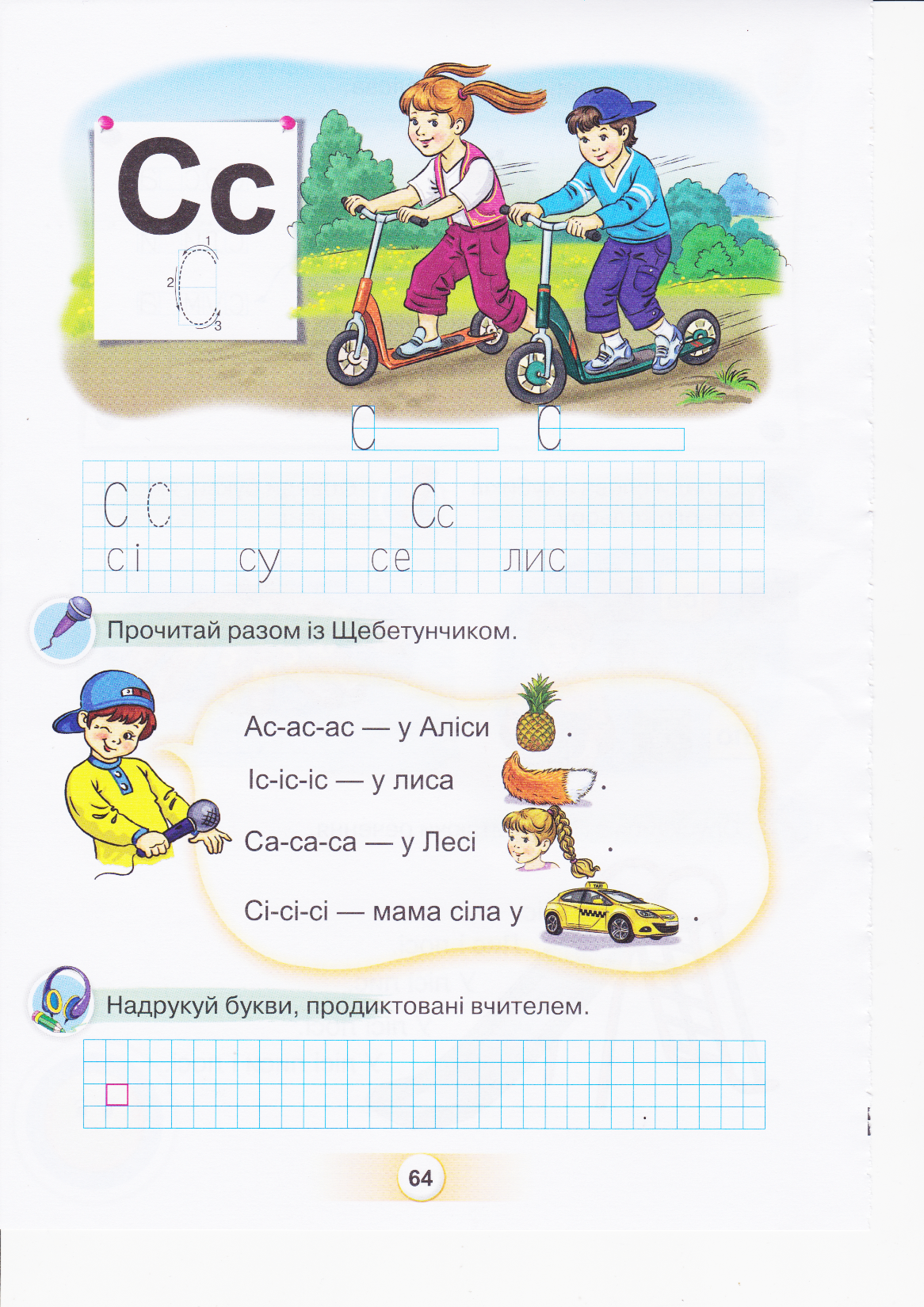 Зошит, Сторінка
33
Надрукуй велику букву С та буквосполучення з буквою С у  клітинках.
Робота в зошиті
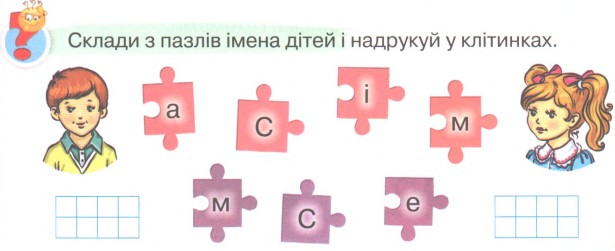 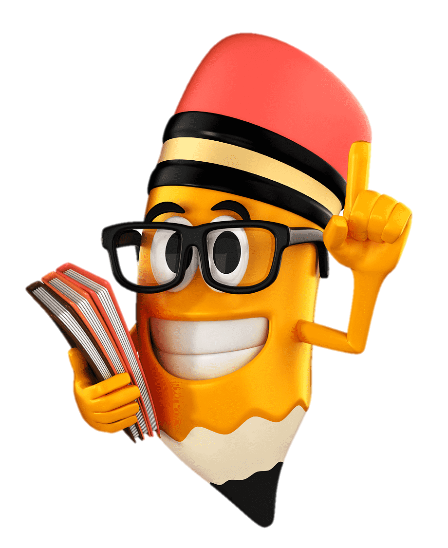 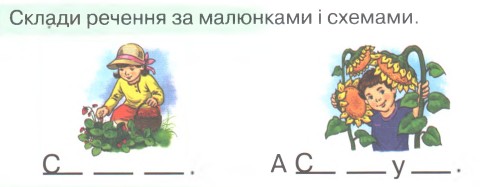 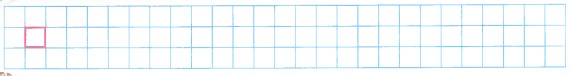 и
Зошит, Сторінка
3
Вправа «Мікрофон»
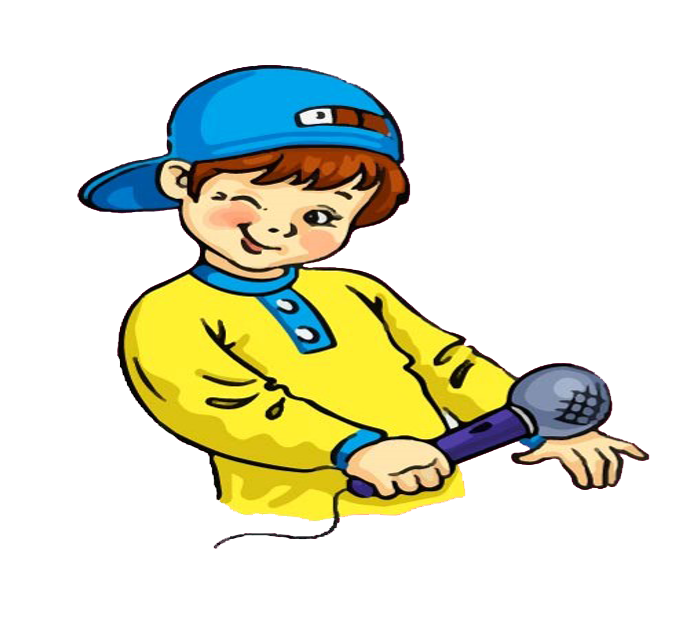 Яку букву вивчали на уроці?
Для чого потрібно вміти друкувати велику букву? 
Добери слова, які пишуться з великої букви С.
Рефлексійна вправа «Дерево зростання»
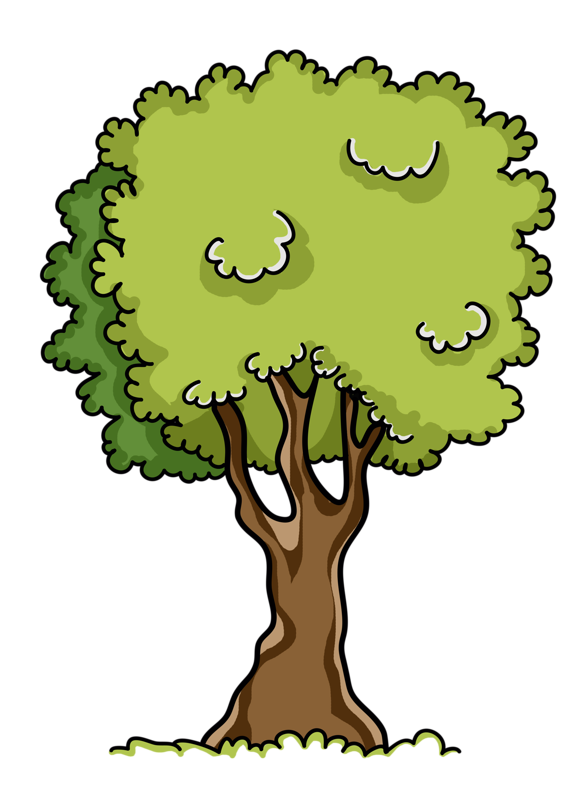 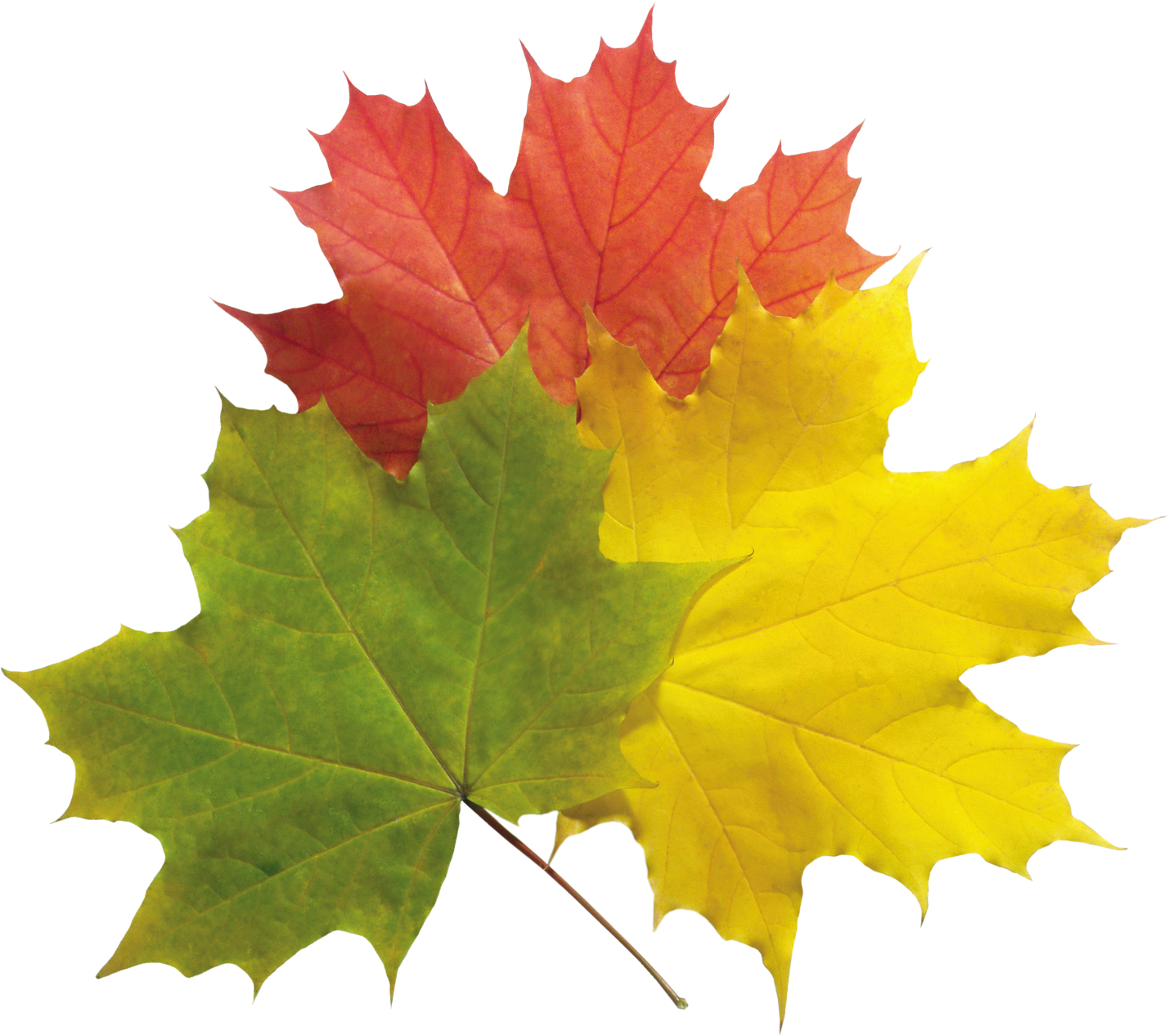 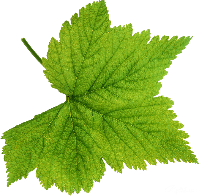 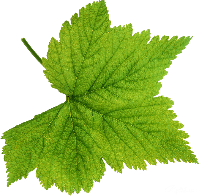 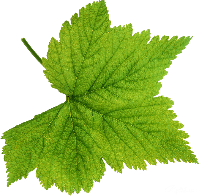 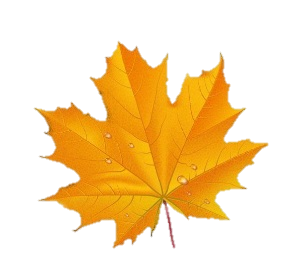 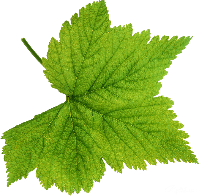 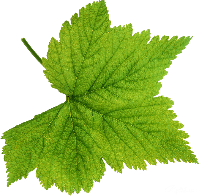 Було важко
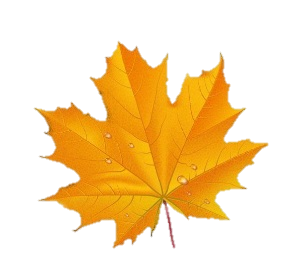 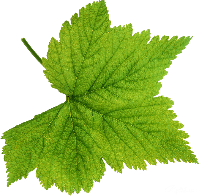 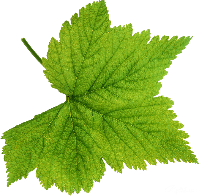 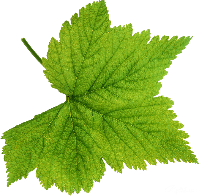 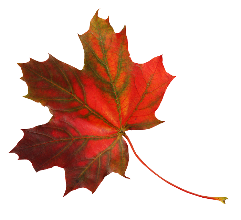 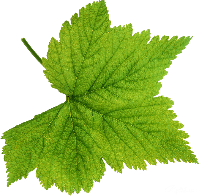 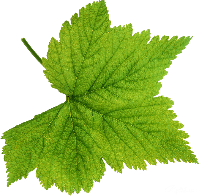 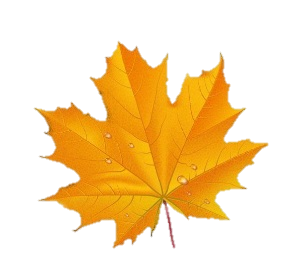 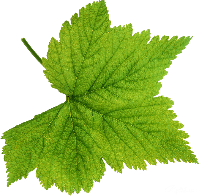 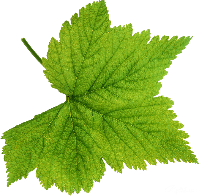 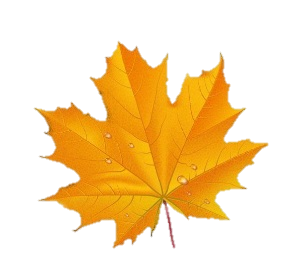 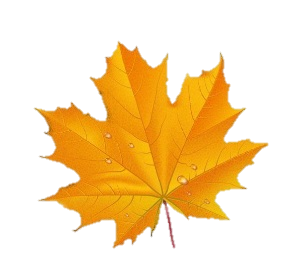 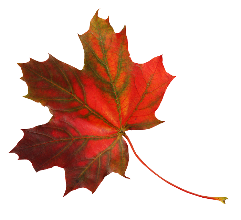 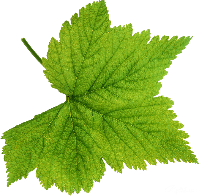 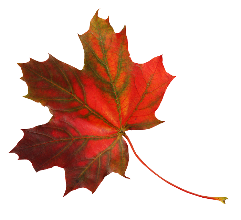 Було легко
Було цікаво